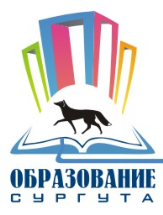 ПРИЕМ В ПЕРВЫЕ КЛАССЫ НА 2021/22 УЧЕБНЫЙ ГОД
ДЕПАРТАМЕНТ ОБРАЗОВАНИЯ АДМИНИСТРАЦИИ ГОРОДА СУРГУТА
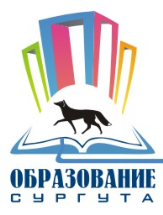 НАЧАЛО ПРИЕМА
Прием в общеобразовательные учреждения города осуществляется в соответствии с Федеральным законом от 29 декабря 2012 года № 273-ФЗ «Об образовании в Российской Федерации», Порядком приема на обучение по образовательным программам начального общего, основного общего и среднего общего образования (утвержден приказом Министерства просвещения РФ от 02.09.2020 № 458), правилами приема в конкретное общеобразовательное учреждение
На портале Администрации города в разделе 
«Департамент образования»/«Общее образование»/«Порядок приема граждан в общеобразовательные учреждения»
На портале «Образование Сургута» 
http://edu-surgut.ru
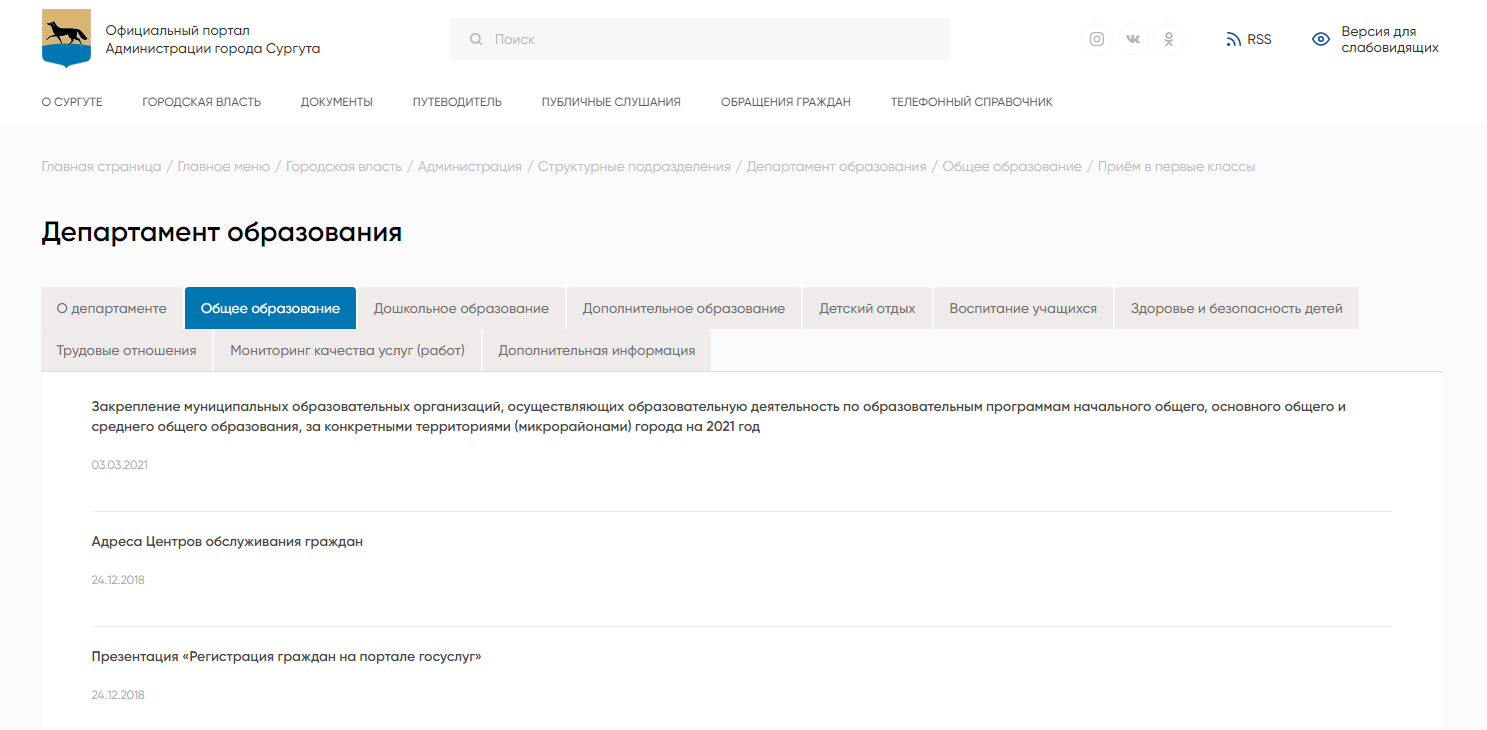 Постановление Администрации города от 16.02.2021  № 1136  «О закреплении муниципальных образовательных организаций, осуществляющих образовательную деятельность по образовательным программам начального общего, основного общего и среднего общего образования, за конкретными территориями (микрорайонами) города на 2021 год»
На официальном сайте общеобразовательного учреждения
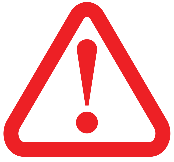 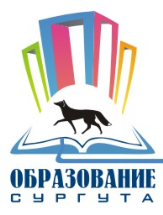 ЗАКРЕПЛЕНИЕ ТЕРРИТОРИЙ И НАЧАЛО ПРИЕМА
Закреплен весь город 
Начало приёма – 1 апреля в 13:00
Закреплены конкретные микрорайоны города
Начало приёма – 1 апреля в 8:00
гимназия «Лаборатория Салахова»
лицей имени генерал-майора Хисматулина Василия Ивановича
СОШ № 3
СОШ № 5
СОШ № 4
СОШ № 1
гимназия имени Ф.К. Салманова
СШ № 9
СОШ № 6
СОШ № 7
СОШ № 8
гимназия №2
«Сургутская технологическая школа»
СШ № 12
Сургутский естественно-научный лицей
СОШ № 20
СОШ № 15
СОШ № 18
СОШ № 19
лицей № 3
лицей № 1
СОШ № 26
СОШ № 22
СОШ № 24
СОШ № 25
СОШ № 10 с УИОП
СОШ № 29
СШ № 31
СОШ № 32
НШ № 30
СОШ № 46 с УИОП
СОШ № 44
НШ «Перспектива»
НШ «Прогимназия»
СОШ № 45
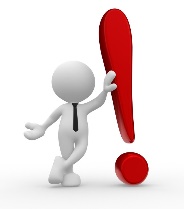 На сайтах общеобразовательных учреждений в разделе «Прием в учреждение» размещена информация о планируемом количестве мест в 1-х классах
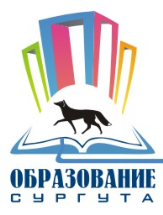 НАЧАЛО ПРИЕМА
Заявления о зачислении в первый класс на 2021/22 учебный год принимаются в следующие сроки:
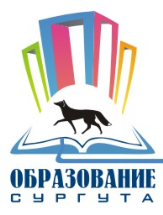 НАЧАЛО ПРИЕМА
Независимо от способа подачи заявления о зачислении подлежат обязательной регистрации в подсистеме цифровой образовательной платформы Ханты-Мансийского автономного округа – Югры «Управление электронной очередью»
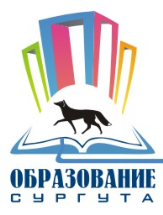 НАЧАЛО ПРИЕМА
ВНИМАНИЕ! 
Подать заявление о зачислении               на портале госуслуг смогут только зарегистрированные пользователи портала с 
подтвержденной учетной записью 
(инструкция по регистрации размещена      на официальном портале Администрации города на странице департамента образования в разделе                    «Общее образование» / «Прием в первые классы»)
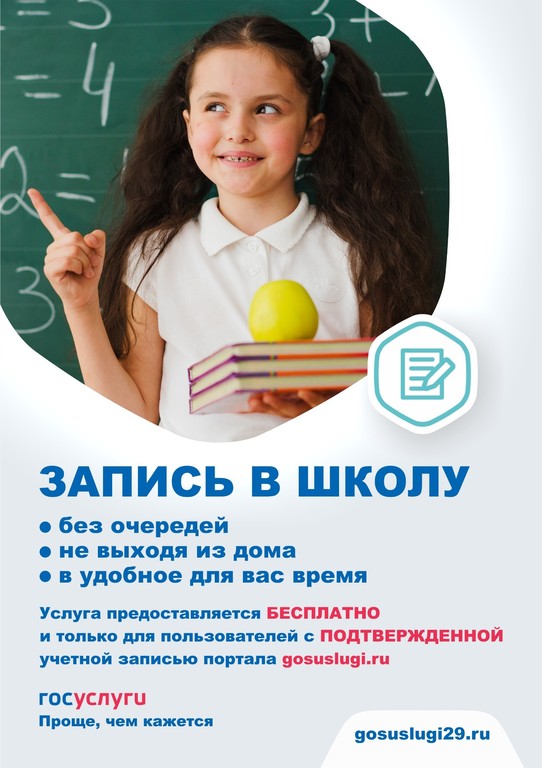 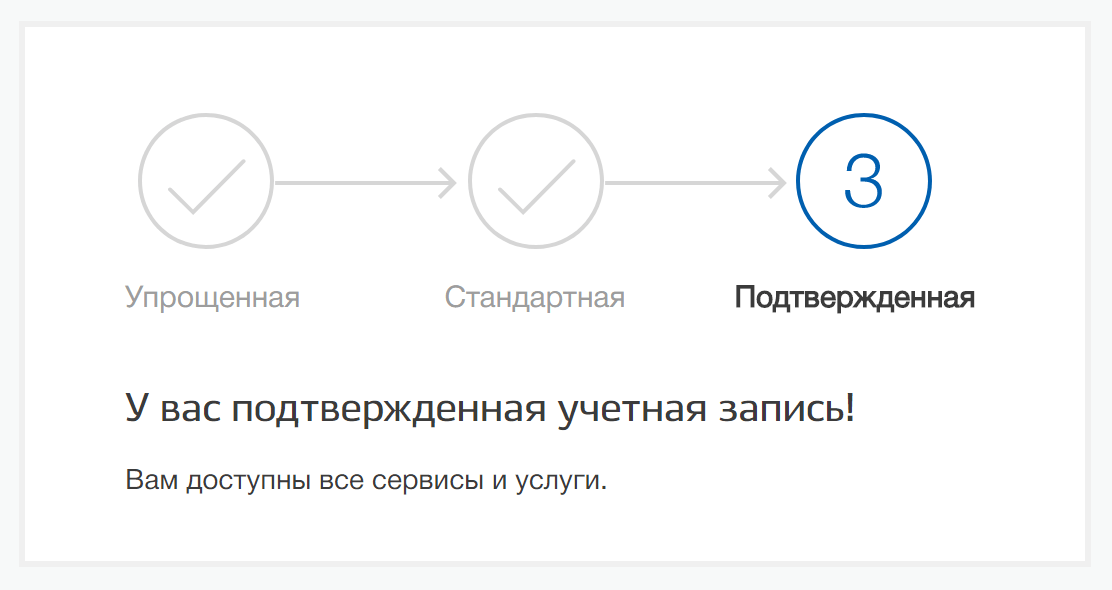 Опыт приемной кампании предыдущих лет свидетельствует       о преимуществах подачи заявления посредством Единого портала государственных услуг как                 по скорости поступления заявления, так и по удобству для заявителей
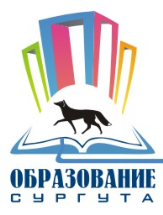 РЕКОМЕНДУЕТСЯ
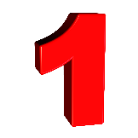 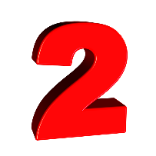 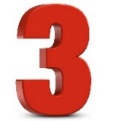 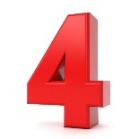 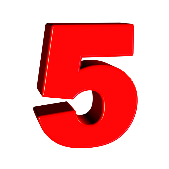 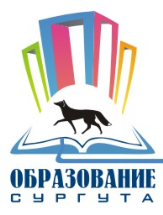 ПАКЕТ ДОКУМЕНТОВ, НЕОБХОДИМЫХ ДЛЯ ПРИЕМА
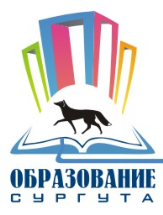 ПАКЕТ ДОКУМЕНТОВ
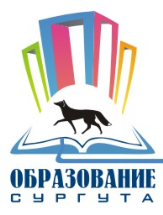 ПАКЕТ ДОКУМЕНТОВ
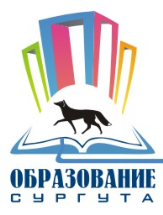 ПАКЕТ ДОКУМЕНТОВ
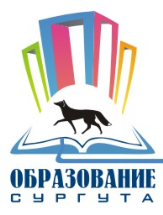 СРОКИ ИЗДАНИЯ ПРИКАЗА
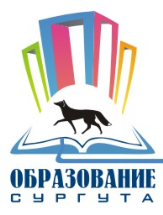 Телефоны «горячей линии» 
департамента образования Администрации города
по вопросам подачи заявления в первый класс: 
(3462) 52-54-24, 52-53-36, 52-53-42

Режим и график работы «горячей линии»:
ПН – ПТ: 9.00 – 17.12, 
Обеденный перерыв: 13:00 – 14:00
СБ – ВС: выходной